A Level Biology Watch List
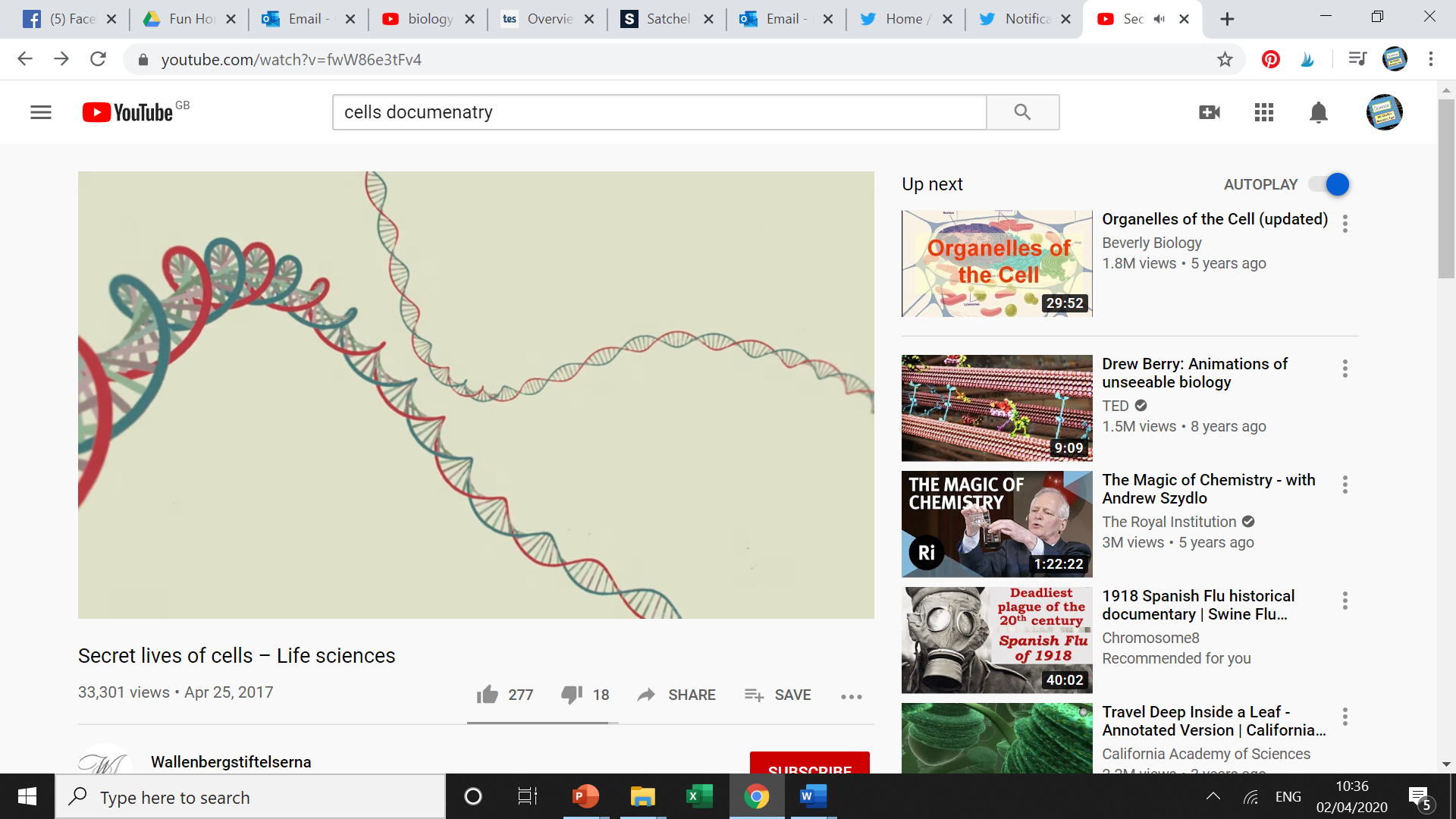 Organelles of the Cell (updated)
https://www.youtube.com/watch?v=RKmaq7jPnYM
Key things to think about:
What are the functions of the different organelles?
What some of the differences between animal and plant cells?
The World Under a Microscope - with Marty Jopson
https://www.youtube.com/watch?v=U1Tl1IKtpSA
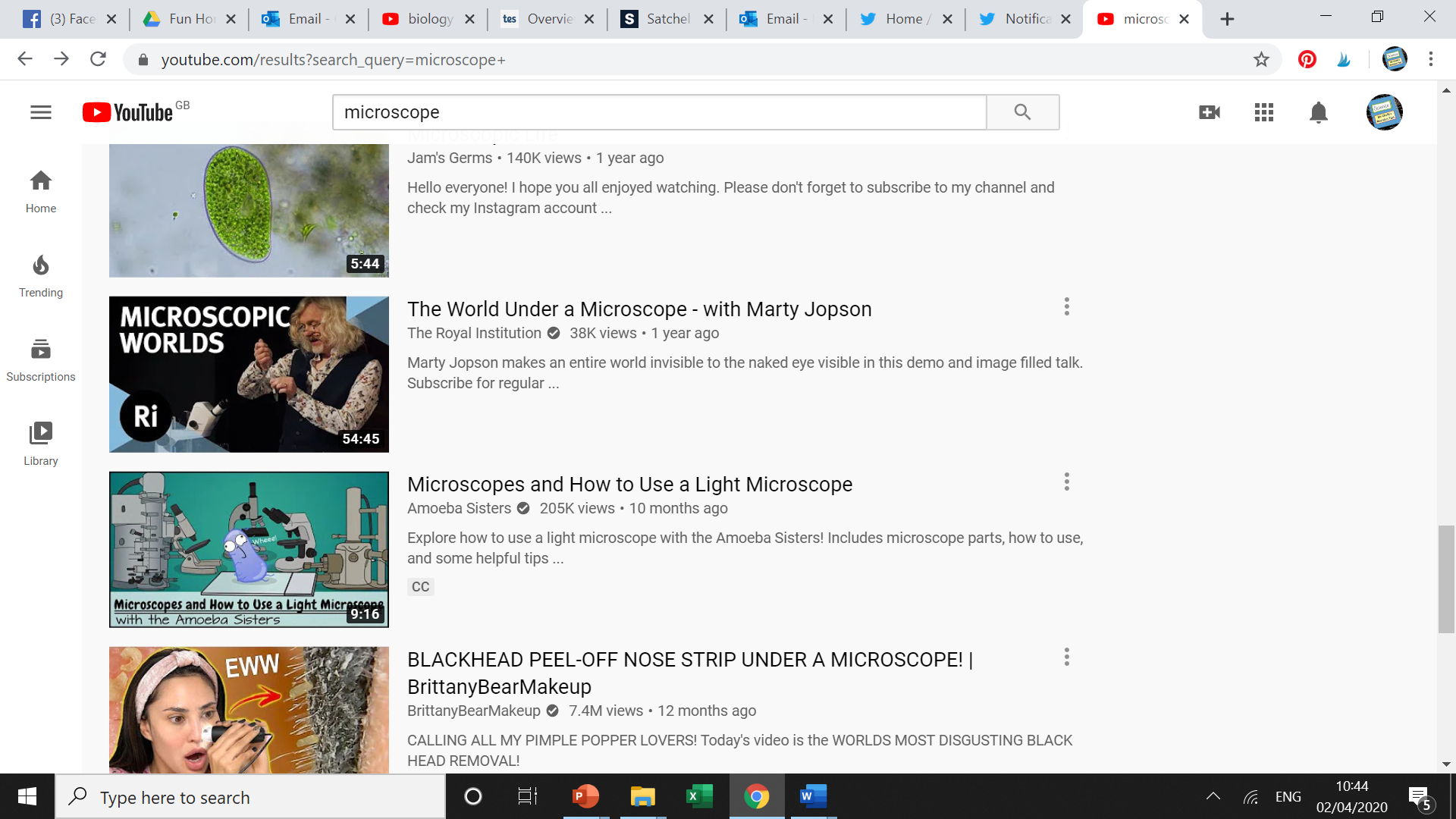 Key things to think about:
How do microscopes increase the size of an image?
What were the main steps in microscope development?
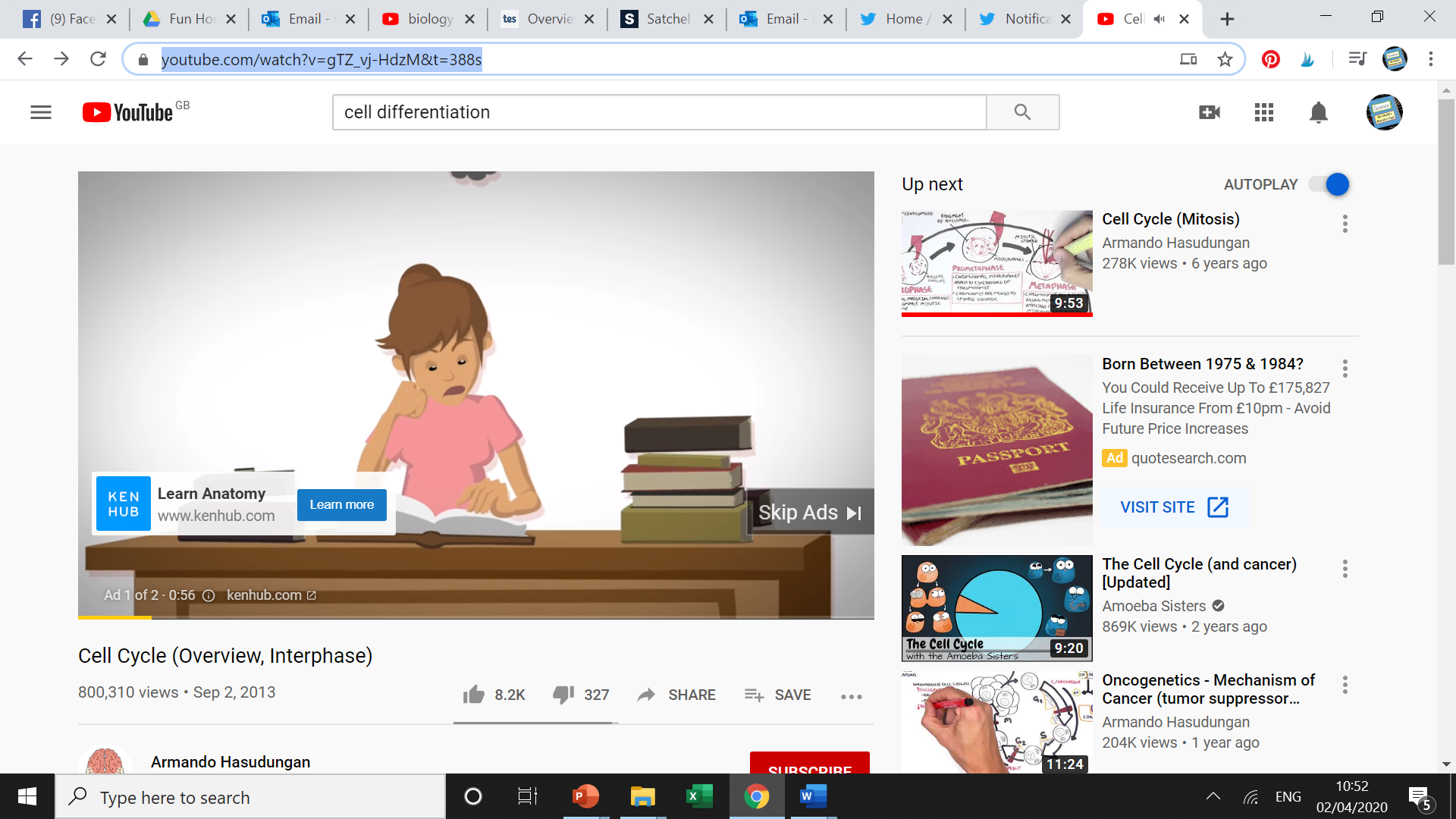 Cell Cycle (Mitosis)
https://www.youtube.com/watch?v=DePnK9TwU6w
Key things to think about:
What is the cell cycle?
What are the stages in the cell cycle?